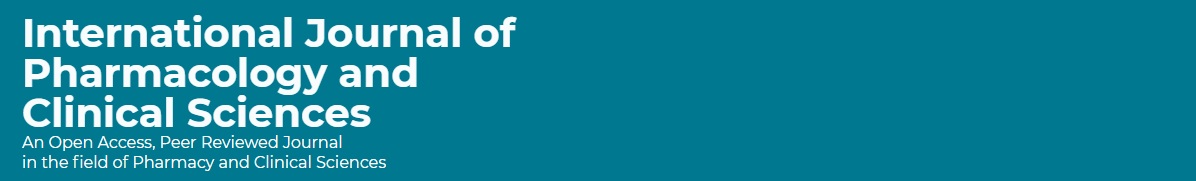 Adult Standardized Concentration of Chemotherapy Intravenous Infusion: New Initiative in Saudi Arabia
Yousef Ahmed Alomi, Faiz Abdullah Bahadig,
Hani Alhamdan,
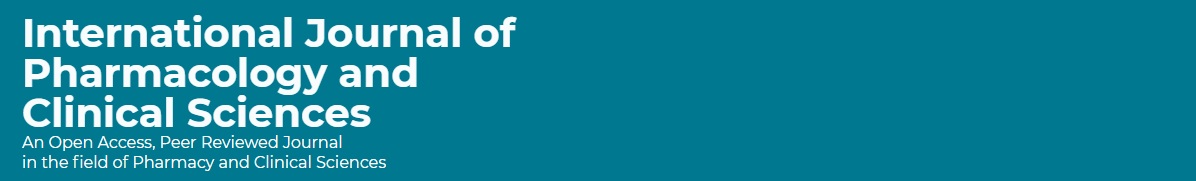 ABSTRACT: 
Objectives: To explore the adult standardized concentration of chemotherapy agent intravenous infusion as new initiatives in the Kingdom of Saudi Arabia. Methods: It is a new initiative project drove by national standardized concentration of chemotherapy agent services. The projects formulated from the international business model, pharmacy project guidelines and project management institution guidelines of a new project. The initiative project is written through project management professionals and contained of several parts, including the initial phase, the planning phase, the execution phase, the monitoring and controlling phase.
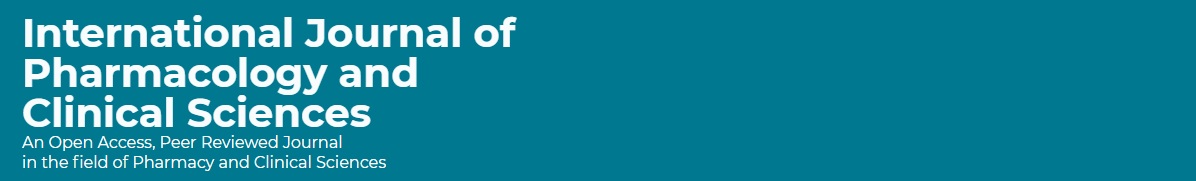 Results: The adult standardized concentration of chemotherapy medications intravenous infusion services with a defined vision, mission and goals. The services had various benefits including clinical and economic on patients as explored in the review. The continuous of the project assured by risk management model description. In addition, the monitoring and controlling of the services as declared. The transition to operation project though closing project stage explored in the analysis. Conclusion: The adult standardized concentration of chemotherapy agent intravenous infusion services is a new initiative part of the intravenous admixture program. The standardized concentration of chemotherapy medications will reduce medication misadventures, decrease healthcare professional workload and avoid economic burden on healthcare system; it is highly recommended to implement in the Kingdom of Saudi Arabia.
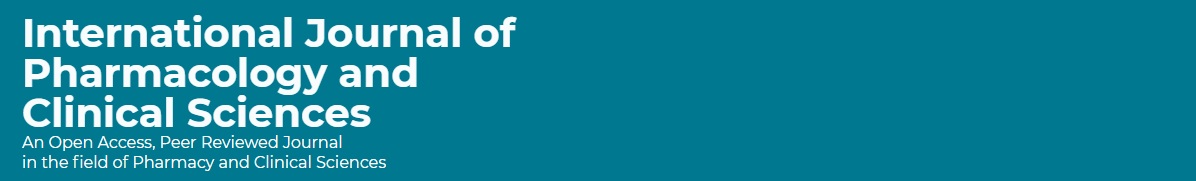 Key Words : 
Adult, 
Standardized, 
Concentration, 
Chemotherapy, 
Medications, 
Intravenous,
Saudi Arabia.